Academic Information Services2011 Update and Staffing Priorities
Educational Policy Committee 
October 10, 2011
A Brief History
+ Olson Library 
    + Instructional Media Services
    + Central UP & NMU Archives
    + Academic Computing Services
    + Instructional Technology & CITE 
				= AIS
Most of these changes transpired in late 1980s and early 1990s
Recent Changes
Instructional Media Services + Instructional Design, Technology & Media  has now become Instructional Design & Technology (Dec. 2010)
	Redefined two positions 

Academic Computing Services – restructured; AIS now has Computing HelpDesk (July 2010)

Beaumier Heritage Center administratively under AIS, effective Oct. 3, 2011
AIS now consists of:
Beaumier Heritage Center 
Computing HelpDesk 
Instructional Design & Technology
Lydia Olson Library
Upper Peninsula & NMU Archives/Records

Collaborative relationships with Learning Resources Division (Audio-Visual), Information Services (formerly AdIT), Writing Center
AIS Mission Statements
AIS Mission Statement 
     Academic Information Services supports teaching, learning, scholarship, and community outreach activities by providing information resources, access to educational technology, and instructional services to help students and employees acquire information and technology skills that contribute to lifelong learning and productive citizenship. (Accepted by AIS Dean’s Advisory Council; 3/19/09)

AIS Unit Mission Statements 
Archives – revised 3/19/09
Computing HelpDesk – revised 10/5/10
Instructional Design & Technology – revised 10/18/10
Lydia M. Olson Library – revised 3/19/09
Beaumier – (?)
Facilities:  Learning Resources Center (LRC), Cohodas, and Services building
Beaumier Heritage Center located in Cohodas 
LRC houses 
Library (upper two floors)
Instructional Design & Technology, CITE (first floor)
Computing HelpDesk (first floor) 
Archives (first floor)
Services building houses Records storage 
Classrooms in LRC, including renovation of LRC 108 into an Active Learning Classroom (NSF grant)
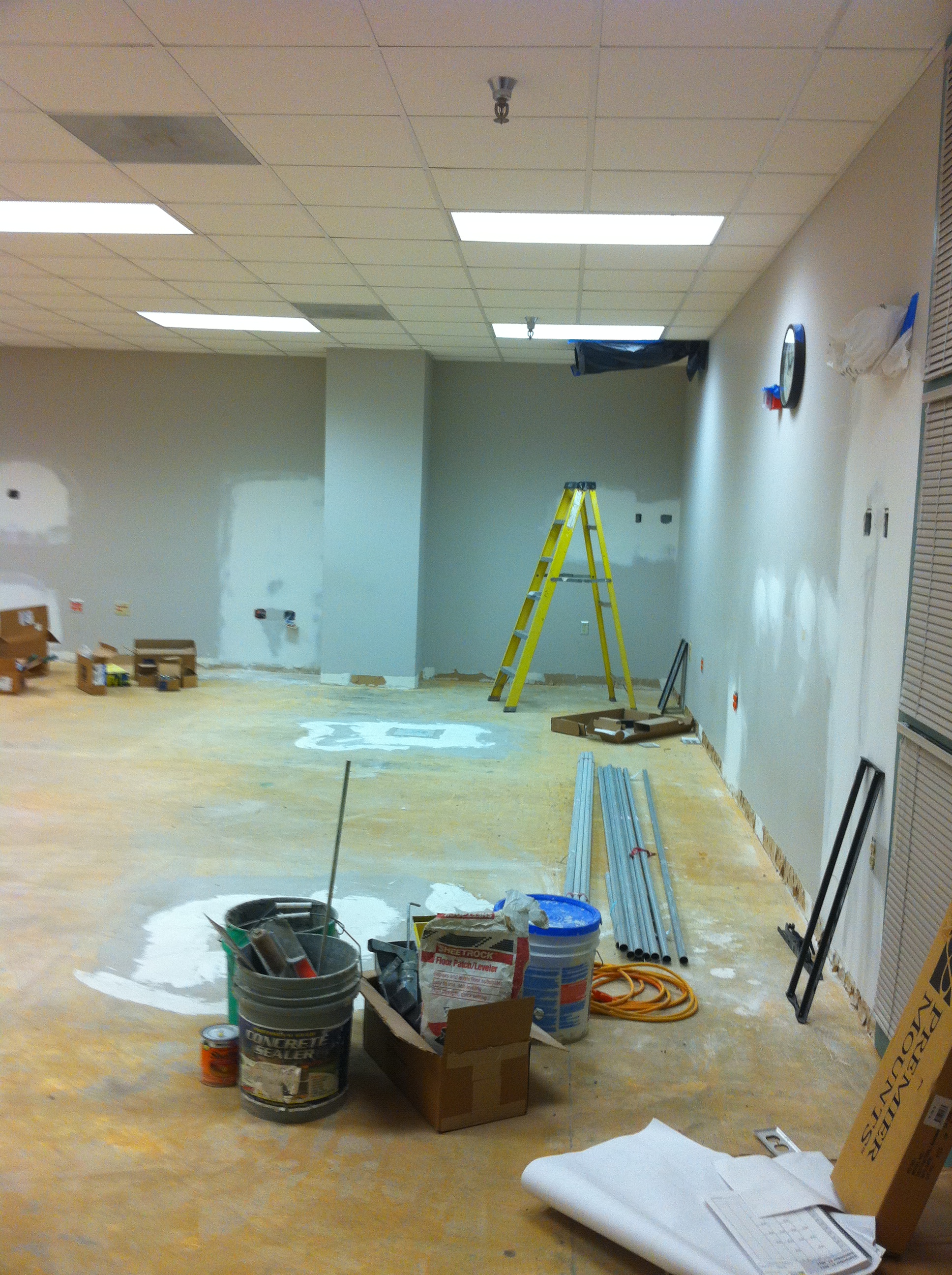 Recent staffing changes
IMS retirement – Instructional Media Supervisor revised to Instructional Technology Specialist, expanded support to CITE
Cataloging Librarian – revised to Metadata and Cataloging Services Librarian, expanded support to Archives 
Positions eliminated/reduced due to budget reductions:  1 SA and 1 Post-MLS Fellow (faculty)  lost; 1 Faculty reduced 12 to 9 month appointment; 2 TOP positions reduced
Align with Mission & Vision of Academic Affairs
Intellectual Foundation 
Instructional services focus on critical thinking, problem-based learning
Liaisons with departments, English (EN111), FYE, Writing Center
Archives  and Beaumier – cultural, historical, local & regional
EduCat, instructional technology
Active Learning
Credit courses complement broader curriculum (Liberal Studies, Public History)
Student-guided library tours, Archives & Beaumier projects
LRC 108 renovation and principal in NSF grant
Career Preparation
Student employment leading to graduate school or employment 
Resources for exploring career options 
Community Engagement 
Connections to regional K-12, Charter Schools, Native American schools/libraries
Local library connections – Peter White Public Library 
Archives – internships
EPC Criteria
Internal demand – Does AIS provide essential support for others in the University?  Yes. 
Quality of program inputs and resources 
Equipment – maintained, updated, replaced (e.g. EduCat, software, digital resources equipment) 
Facilities – recent improvements - Library group study; GU/DP classroom designations; connection to JXJ renovation 
Faculty – expertise, engaged
Student Assistants - expectations of professionalism, customer service, cooperation
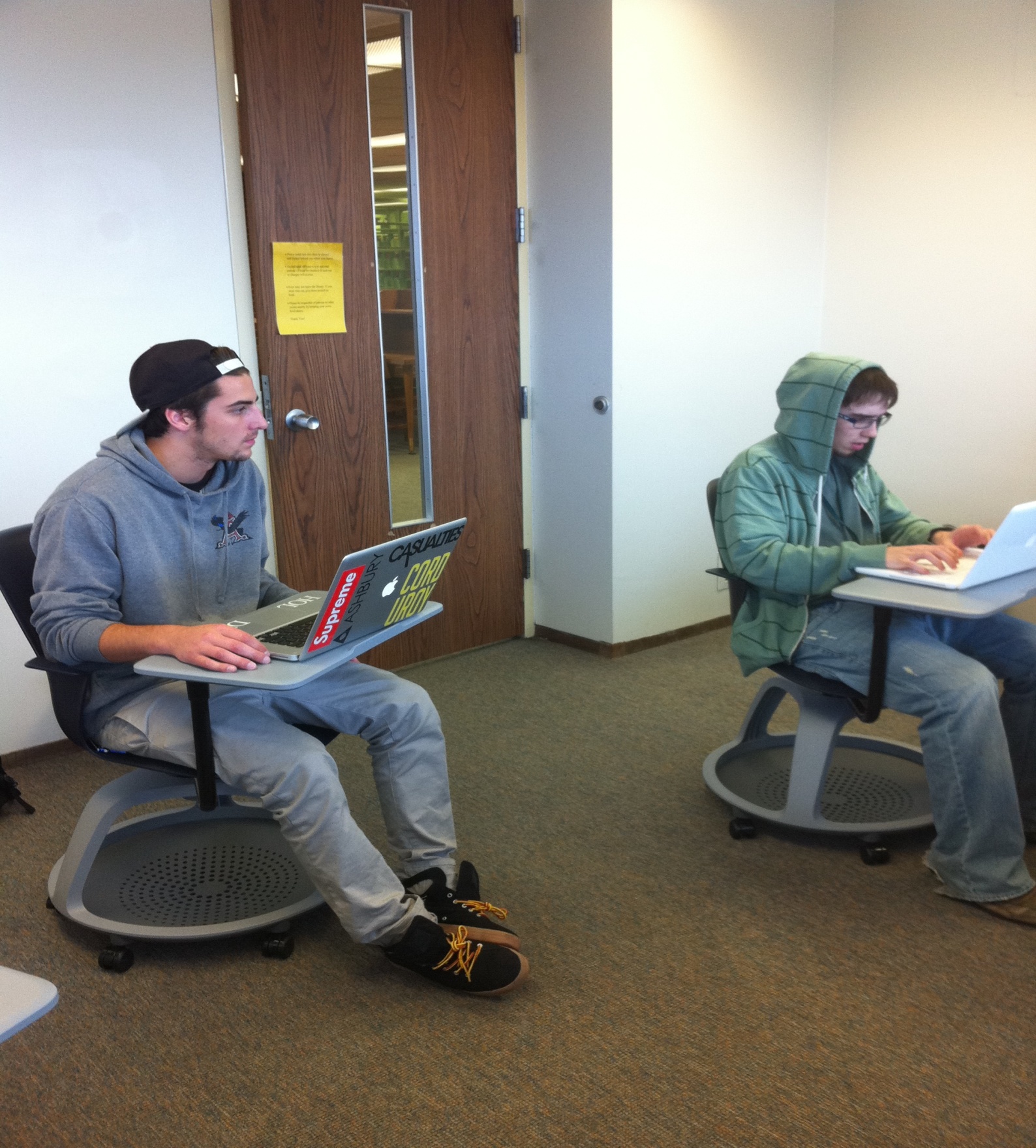 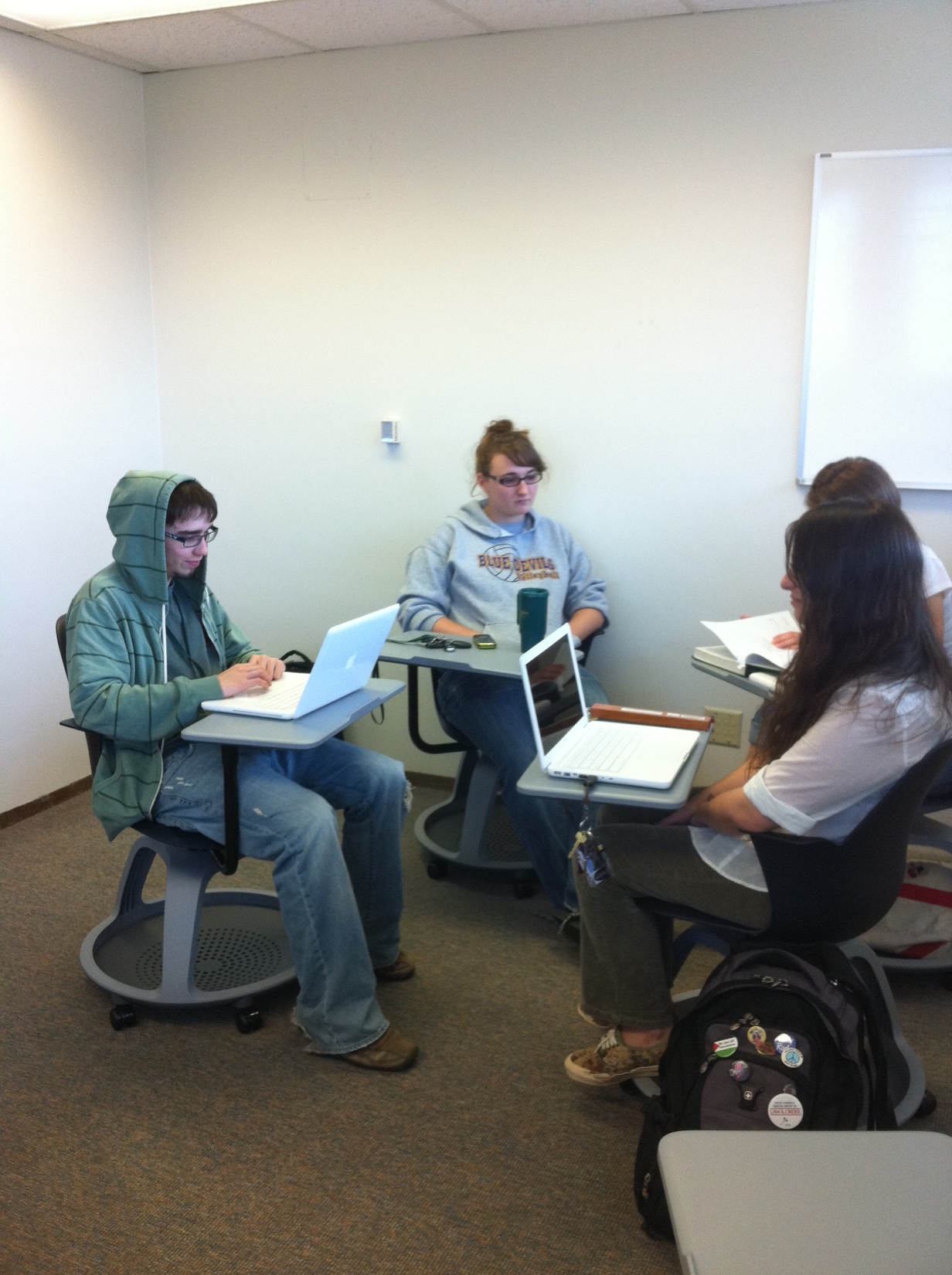 LRC Group Study Room 
(includes white board and projection equipment)
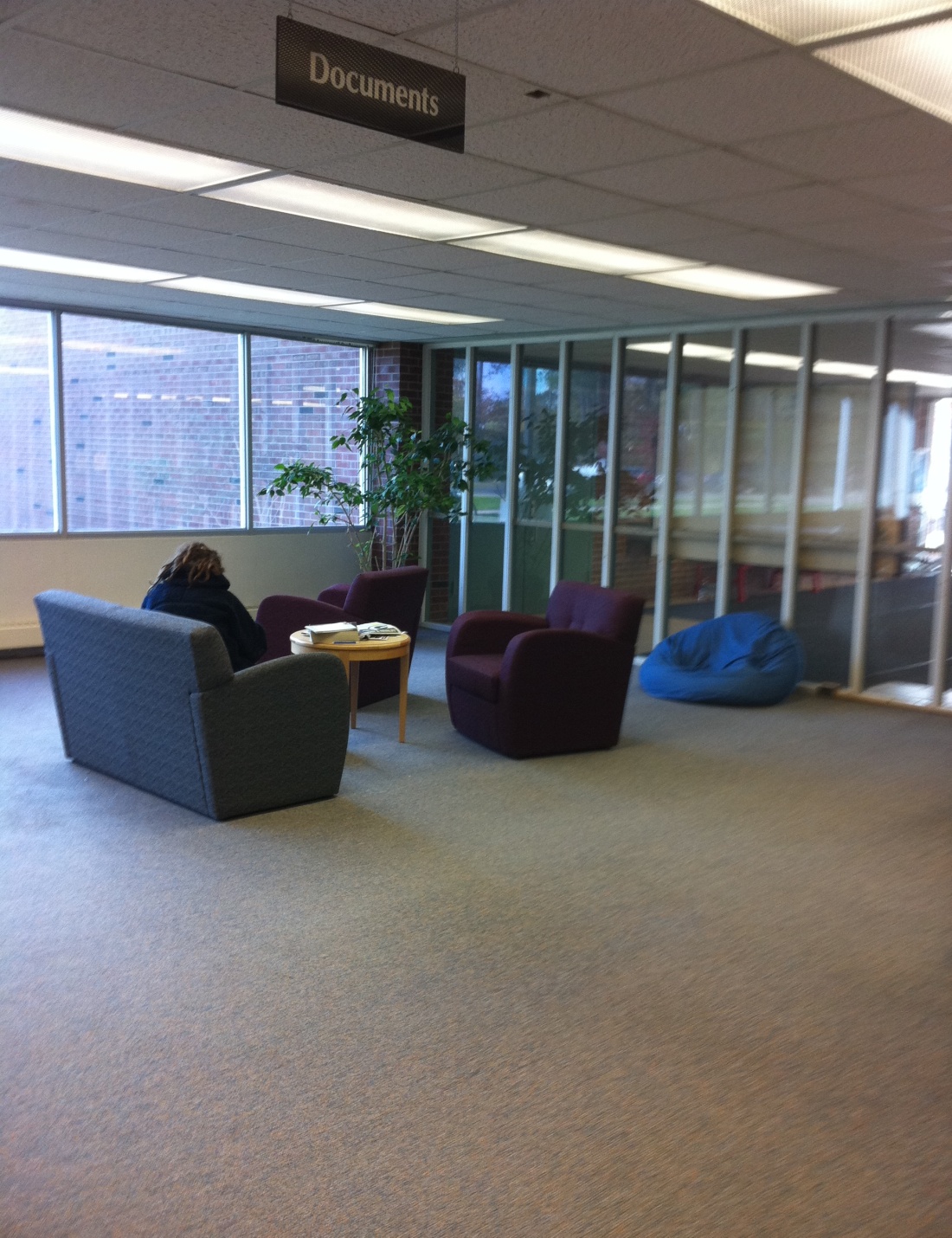 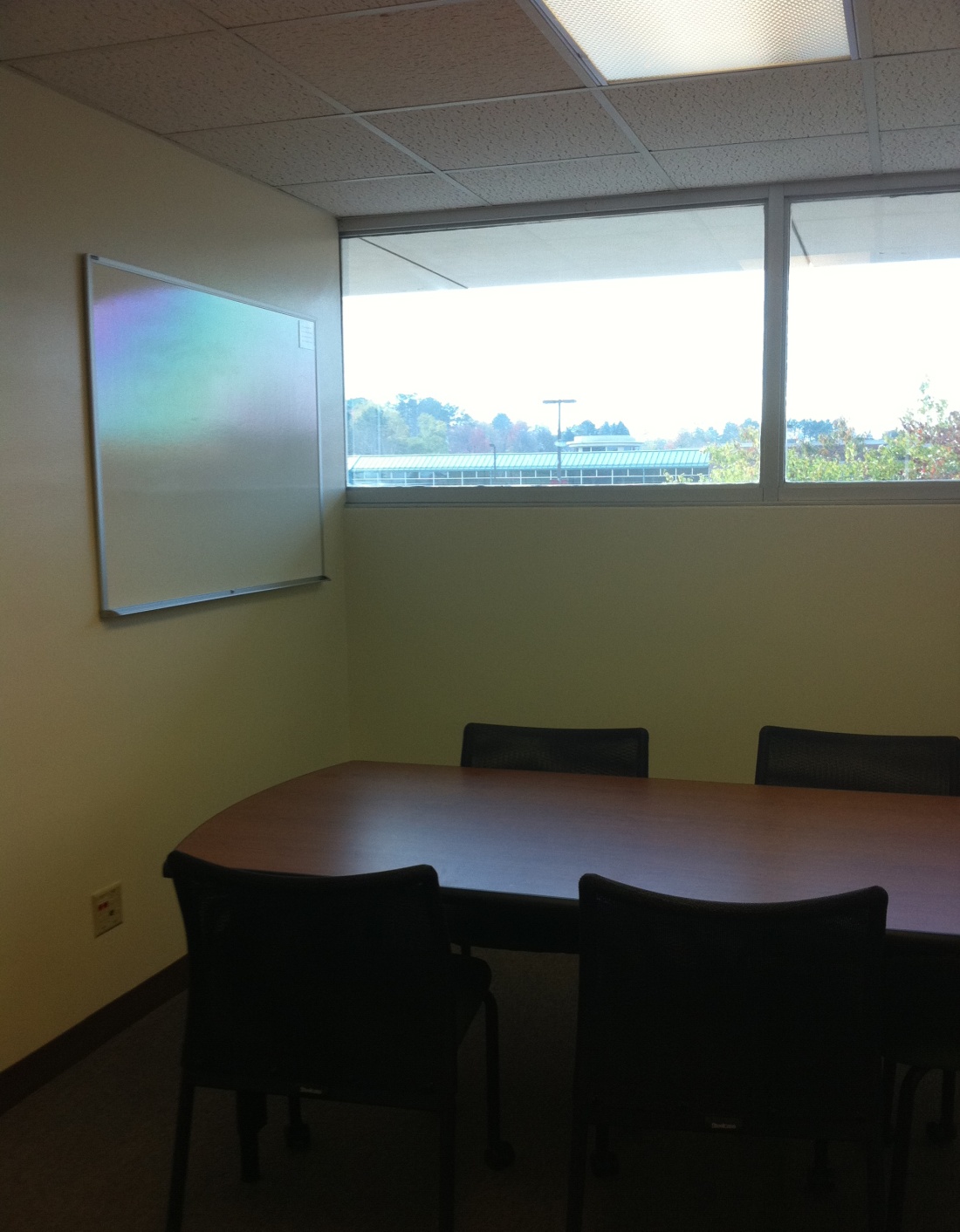 LRC First Floor Study Area
Quality of program outcomes
Impact on regional community
Tribal libraries consultations 
Geographic mapping for Peter White Public Library
MeL  e-Library trainer for local libraries 
Archives workshops on preserving local documents, family histories
Beaumier programming (museum, Folklife festival, International Performing Arts series, etc.)
Learning outcomes assessment 
AIS 101 ongoing  component of Library’s assessment 
Embedded librarians in EduCat  within AQIP plan
Size, scope, and productivity of the programs
Library measures as reported in Academic Library Survey (formerly IPEDS) (FYES: FTETF Library Fac is 981:1)
Archives collections and acquisitions – political, economic, government records and papers 	
Computing HelpDesk questions exceeded 27,600 for FY11
Instructional Design & Technology – EduCat requests exceeded 1,000 in Fall 2011 semester; over 300 teaching staff (faculty, TAs, contingent faculty, etc.) 
Embedded librarians – Fall 2011 approximately 80 courses; 
Library Instruction January – August 2011 for 184 sections with 3,993 students (2010 = 142/3,072)
Revenue and other resources
Revenue
Library system consortium host (LSSU, Gogebic, Finlandia)
Better World Books for withdrawn library books (69% to BWB)
Grants
Archives
Wildcat Innovation + Marquette City + Marquette County ($45,000)
NHPRC grant for CCI Records ($69,000) in year two assessment
Nat’l. Historical Preservation & Records Commission ($225,000)
(pending 3-year project for electronic archives) 
Instructional Design & Technology
NSF grant partnering with STEM disciplines ($159,000) 
Library 
MI partner is LSTA grants for digital resources ($250,000+)
Costs, expenses, and efficiencies
$3.5 million general fund
Established labor, student labor 
Library Acquisitions 
Equipment & computer systems 
External partnerships (OCLC, MeL, Endeavor, etc.)

Efficiencies and cost cutting 
Shared purchasing through Midwest Consortium Library Services 
Open source software adoption (e.g., EduCat, Shiboleth, etc.)
Access rather than ownership 
Combined service points
Digital instructional tools for EN 111, UN100
Five Library Strategic Directions
Continue the migration from print to electronic collections and capture the efficiencies made possible by this change.

Retire legacy print collections while maintaining discipline-based core titles and preserving access to resources.

Redevelop the library as the primary informal learning space on campus and continue to develop partnerships with other campus units that support research, teaching, and learning.

Reposition library expertise, resources, and information tools so they are embedded into the teaching, learning, scholarship, and research enterprises. 

Migrate from purchasing materials to curating content. 

	Based on David W. Lewis, “A Strategy for Academic Libraries in the First Quarter of the 21st Century,”  College & Research Libraries (2007)
AIS New Positions - Reallocations
Priority 1 – Instructional Technologist (AP7)

Top priority for past 4 years in AIS staffing plans 
Growth in use of course management system
Assist faculty with design and construction of web-enhanced, hybrid (blended), online courses and programs
Design team environment 
Exploration of emerging technologies
Support for students using web-based learning tools
AIS New Positions - Reallocations
Priority 2 – Archives/Records Management Specialist  (anticipated to be AP4)

Ranked as 2nd or 3rd priority in last 4 years staffing plan
Support required for NMU records retention & destruction, both print and electronic (350-400 cubic feet of print material annually using 350 state approved retention schedules)
Assist with NMU institutional repository
AIS New Positions - Reallocation
Priority 3 – We have a tie:

Documentation & Web Support (anticipated to be AP5)
Ranked 3rd or 4th in past 4 AIS staffing plans
Support for Library, HelpDesk, and Instructional Design and Technology 
Instructions, policies, procedures for communicating the potential, the limitations, and the legal obligations of resources, software, hardware, network applications used campus-wide for classes, research, and presentations
Web-based and mobile 

Reinstate the Post-MLS Fellow position – recommended by EPC previously and lost in last round of budget reductions
Conclusion
Staffing positions are one of the building blocks in a process to sustain and enhance the most appropriate, productive, and effective AIS services (i.e. programs)  
Also in the works: 
A 2-year fiscal plan for Library acquisitions that is consistent with the 5-year strategic plan
Active learning workshops, high-tech interactive classroom
Connection to JXJ, including plans to relocate  Archives onto the LRC 3rd floor and create additional classroom space near technology support
Analysis of Library’s Holocaust collection (strengths, directions)
Development of student technology support, similar to CITE for faculty
Increased involvement with embedded librarianship; assessment of learning when using different delivery methods (F2F, hybrid, embedded)
Investigation of providing HelpDesk and basic Archives support at the Library’s Public Services desk to expand coverage without increased overhead